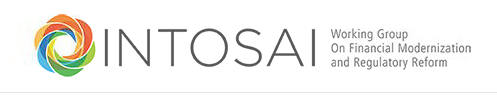 ulatory Reform
Presentation to the INTOSAI Committee on Knowledge Sharing and Knowledge Services

Kampala, Uganda
August 20-22, 2018
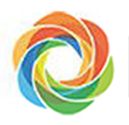 Presentation Overview
Background on the Working Group
Year in Review 
Key Accomplishments
Fifth Annual Meeting 
Future Priorities
INTOSAI Working Group on Financial Modernization and Regulatory Reform
Page 2
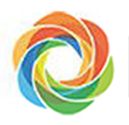 Background
Working Group Membership 
(as of August 2018)
The Working Group has members from 26 SAIs:
Austria
Brazil
Canada
Chile
China
Cyprus
Estonia
Finland
France
Germany
Hungary
Indonesia
Italy
Republic of Korea
Mexico
Morocco
Netherlands
Pakistan
Poland
Russia
Saudi Arabia
Spain
Sweden
United Kingdom
United States
European Court of Auditors
INTOSAI Working Group on Financial Modernization and Regulatory Reform
Page 3
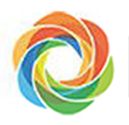 Background (cont.)
Subgroups
Subgroup One: Exchange information about audit methodologies and experiences Led by China National Audit Office
Subgroup Two: Outreach to international financial bodies Led by Office of the Auditor General of Canada
Subgroup Three: Review and analyze international reform efforts and potential emerging risks Led by U.S. Government Accountability Office
INTOSAI Working Group on Financial Modernization and Regulatory Reform
Page 4
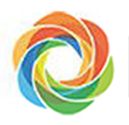 Year in Review
Key Accomplishments
Produced and delivered annual report in December 2017 to the INTOSAI Governing Board that, among other things, examined
Progress made by international organizations and their member countries in implementing the G20’s financial regulatory reforms in response to the financial crisis and
Risks and challenges to financial stability at the global and national levels
Developed updated Terms of Reference and new 3-year Work Plan
INTOSAI Working Group on Financial Modernization and Regulatory Reform
Page 5
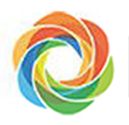 Year in Review
Key Accomplishments
Strengthened working relationships with the International Monetary Fund (IMF), the Financial Stability Board (FSB), and the World Bank 
Met with new IMF leadership at their headquarters to introduce them to INTOSAI and the Working Group and discuss information-sharing opportunities
Had IMF, FSB, and World Bank deliver presentations about their activities at Working Group’s 5th annual meeting
Engaged with INTOSAI Development Initiative to examine ways to incorporate the UN’s Sustainable Development Goals into Working Group plans and activities
INTOSAI Working Group on Financial Modernization and Regulatory Reform
Page 6
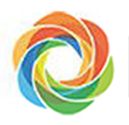 Fifth Annual Meeting
Part I. Full Working Group Member Presentations and Discussions
Hosted by the China National Audit Office
SAIs presented information about their recent financial regulatory audits:
Brazil—Perpetual Bonds and the Capitalization of Caixa Economica Federal
China National Audit Office—Application of Big Data Technology in Financial System Audits
European Court of Auditors (ECA)—Auditors’ Response to the Financial Crisis; Performance Audits of the Single Resolution Board
Germany—Bank Resolution in Eurozone Countries
GAO—Various Audits on Financial Regulatory Reform
Determined priorities for Terms of Reference and Work Plan in 2018
INTOSAI Working Group on Financial Modernization and Regulatory Reform
Page 7
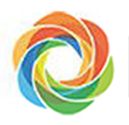 Fifth Annual Meeting (cont.)
Part II. Subgroup Discussions - Key Topics
Subgroup 1: Exchanging audit experiences
Challenges facing SAIs in conducting financial regulatory audits, such as SAIs’ limited mandates and difficulty recruiting skilled staff 
Subgroup 2: Outreach to international financial bodies
Ways to incorporate the role of SAIs and their expertise in financial sector audits in IMF’s Financial Stability Assessment Program
Subgroup 3: Monitor financial system reforms, emerging risks
Approaches to monitoring emerging financial stability risks such as fintech, including through parallel audits
INTOSAI Working Group on Financial Modernization and Regulatory Reform
Page 8
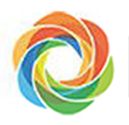 Fifth Annual Meeting (cont.)
Part III. Insights from Outside Experts
Jose De Luna Martinez of the World Bank discussed the potential impact of G-20 regulatory reform in selected emerging and developing economies
Sun Guofeng shared the views of the People’s Bank of China on money creation, financial risk, and financial regulatory reforms
Yann Marin discussed the FSB’s history and vulnerabilities in the global financial system and how they have been addressed since the crisis
Alfred Schipke discussed the IMF’s work related to fintech and its potential impact on the provision of financial services
Yang Jiang discussed Tencent’s growth from a mobile payment provider into a fintech and financial services firm
INTOSAI Working Group on Financial Modernization and Regulatory Reform
Page 9
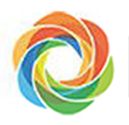 Future Priorities
Working Group Focus 2018-2019
Finalize Terms of Reference and new Work Plan, focusing on developing and implementing new work streams to achieve objectives
Continue developing relationships between the Working Group and the Basel Committee, FSB, and IMF, and establish working relationships with other international standard setting organizations
Investigate results of audits of international financial reforms in individual countries (i.e., have recommendations achieved desired results?)
Explore ways to increase information sharing among working group members on emerging stability and regulatory risks like fintech
Continue to explore ways to incorporate the UN’s Sustainable Development Goals into Working Group activities and audit criteria
INTOSAI Working Group on Financial Modernization and Regulatory Reform
Page 10
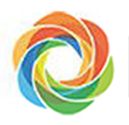 Conclusion
Questions and discussion
INTOSAI Working Group on Financial Modernization and Regulatory Reform
Page 11